Викторина «Великие математики»
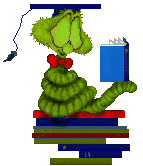 В глубокой древности, древности, древности,
Когда науки были выше повседневности.
Герон, Фалес и Архимед обогатили белый свет,
И нам послали зажигательный привет.
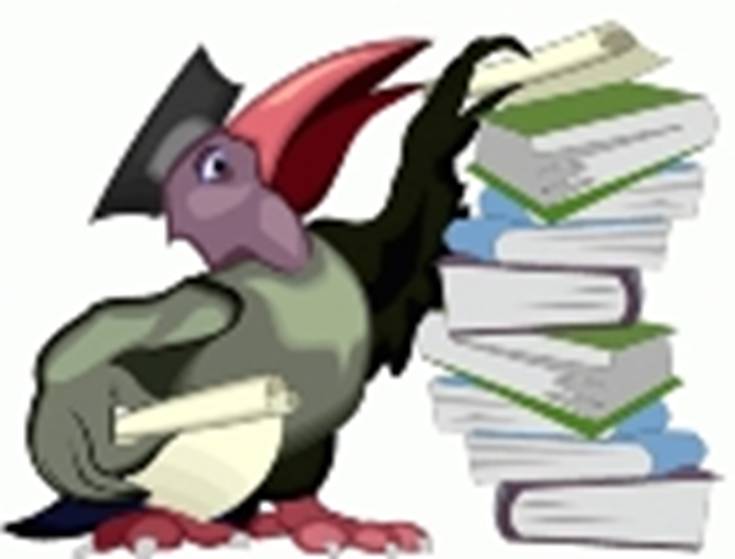 Вопрос 1
Назвать фамилию русского ученого, которому принадлежат слова: « Математику уж затем учить следует, что она ум в порядок приводит»?
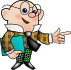 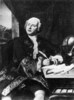 Михаил Васильевич ЛОМОНОСОВ.
Благодаря непреклонной воле, решительности и необычайной энергии из деревенского мальчика, крестьянина-рыболова, всего лишь в 19 лет начавшего школьную учёбу, выросла грандиозная фигура мыслителя, писателя, ученого в различных областях науки.
Два века прошло с тех пор, как М.В.Ломоносов стал академиком Российской Академии. Влияние его гения, его труда неизмеримо. Наш язык, наша грамматика, поэзия, литература выросли из богатейшего творчества  М.В.Ломоносова.
Вопрос 2
Там, где с морем сливается Нил, в древнем жарком краю пирамид
Математик греческий жил - многознающий, мудрый…
Геометрию он изучал, геометрии он обучал,
Написал он великий труд. 

Назовите, о ком идет речь?
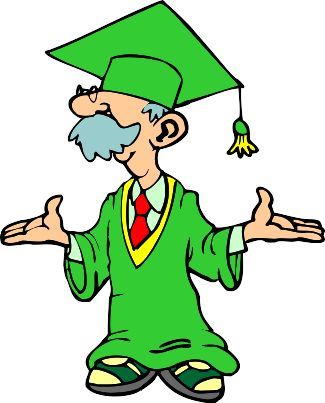 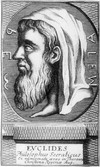 Евклид, 3 век до нашей эры.
К сожалению, сведения о жизни Евклида до нас не дошли. Известно только, что жил он около 300 года до н.э., что расцвет его творчества приходится на александрийский период развития культуры и науки, когда после смерти Александра Македонского  и распада его империи на первое место по своему экономическому, политическому и культурному значен6ию выдвинулся город Александрия.
Вопрос 3
Как называется старейший из известных способов выписывания простых чисел?
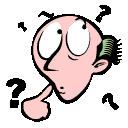 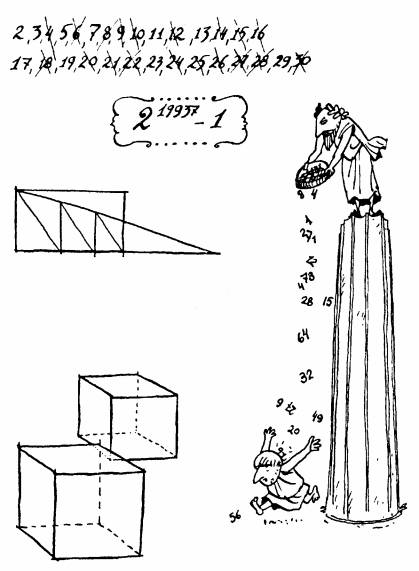 Решето Эратосфена.
Эратосфен (ок. 276-194 г. до н.э.) –знаменитый ученый эпохи эллинизма, математик, географ, философ и поэт.
В сочинении « Решето» Эратосфен создал оригинальный метод для «отсеивания» простых чисел. В последовательности натуральных чисел зачеркнем 1. Число 2-простое. Зачеркнём все числа, кратные 2. Число 3- первое из незачеркнутых – простое.
  Затем  зачеркнем всякое число,делящееся на 3, и т. д. Так можно получить сколь угодно большой фрагмент последовательности простых чисел. 
Во времена Эратосфена писали на восковых дощечках. Числа не зачёркивали, а прокалывали. Отсюда и название метода- решето.
Вопрос 4
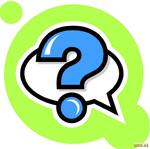 На могиле этого великого математика был установлен памятник с изображением шара и описанного около него цилиндра. Спустя 200 лет по этому памятнику нашли его могилу.
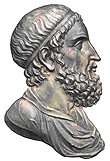 АРХИМЕД  287 г. до н.э.
Об Архимеде как человеке мало сведений. Легенды рассказывают, что когда солдаты ворвались в город, Архимед был занят решением задачи и что-то чертил. Римский воин приказал ему встать, но старый учёный не повиновался, сказав, что хочет закончить  решение. Тогда римлянин выхватил меч и убил гениального учёного.
АРХИМЕД
Нет, не всегда смешон и узок
Мудрец, глухой к делам земли:
Уже на рейде в Сиракузах
Стояли римлян корабли.
Над математиком курчавым
Солдат занес короткий нож,
А он на отмели песчаной
Окружность вписывал в чертеж.
Ах, если б смерть — лихую гостью —
Мне так же встретить повезло,
Как Архимед, чертивший тростью
В минуту гибели — число!
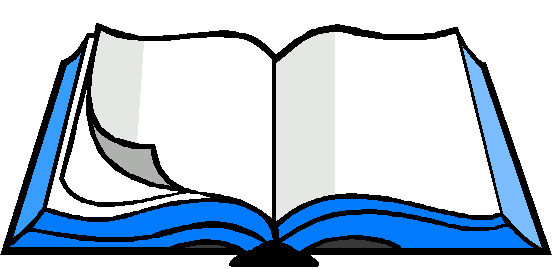 Вопрос 5
Кто из  немецких ученых нашел моментально сумму всех натуральных чисел от 1 до 100, будучи ещё учеником начальной школы? Его же называли « королём математики».
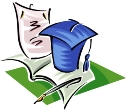 КАРЛ  ФРИДРИХ ГАУСС, 1777-1855
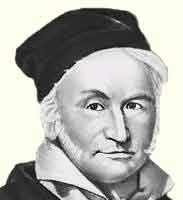 С именем Гаусса связана основная теорема алгебры, согласно которой число корней многочлена (действительных и комплексных) равно степени многочлена (при подсчете числа корней кратный корень учитывается столько раз, какова его степень)..
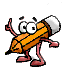 Вопрос 6
Французский математик (16 век), внесший огромный вклад в развитие алгебраической символики: в его работах имеется вывод формулы корней квадратного уравнения и их свойств, сформулирована теорема косинусов.
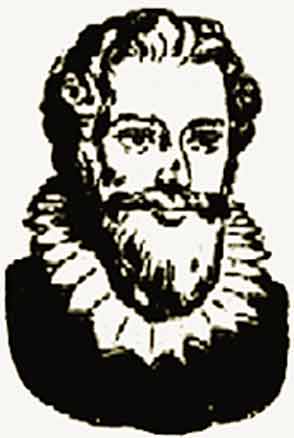 Франсуа ВИЕТ, 1540-1603
Будущий преобразователь алгебры Виет появился на свет в маленьком французском городке недалеко от крепости Ла-Рошель. Жизнь его проходила на фоне кровавых событий войны, которую вели две мощные религиозные группировки католиков и гугенотов. Сейчас нам трудно представить математику без формул и уравнений, но именно такой была она до Виета.
Теорема Виета
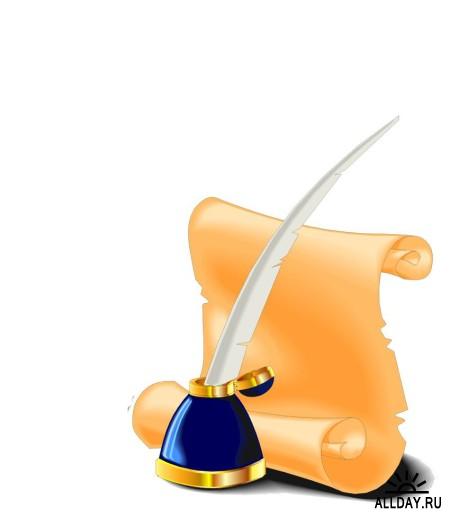 По праву достойно в стихах быть воспета
О свойствах корней теорема Виета.
Что лучше, скажи, постоянства такого:
Умножишь ты корни - и дробь уж готова:
В числителе с,  в знаменателе а,
А сумма корней тоже дроби равна.
Хоть с минусом дробь - это что за беда -
В числителе в, в знаменателе а.
Вопрос 7
Назвать имя персидского математика, астронома, философа и поэта, который заложил основы важных математических теорий
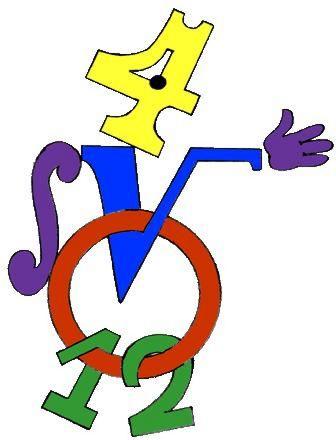 Омар Хайям
И с другом, и с врагом ты должен быть хорош!
Кто по натуре добр, в том злобы не найдёшь.
Обидишь друга- наживёшь врага ты
Врага обнимешь- друга обретёшь.
Будь мудр и жалкий путь глупца себе не выбирай.
Коль щедр друг, в друзья скупца себе не выбирай. 
Сердца людей открыты тем, кто помыслами чист.
Дари всем благо, но льстеца себе не выбирай.
Не смотри, что иной выше всех по уму.
А смотри верен слову ли он своему.
Если он  своих слов не бросает  на ветер -
Нет цены, как ты сам понимаешь ему.
Изначальней всего остального – любовь,
В песне юности первое слово – любовь.
О, несведущий в мире любви горемыка,
Знай, что всей нашей жизни основа-любовь!
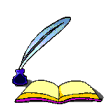 Вопрос 8
Гениальный французский ученый (18 век), создатель аналитической геометрии, основанной на методе координат.
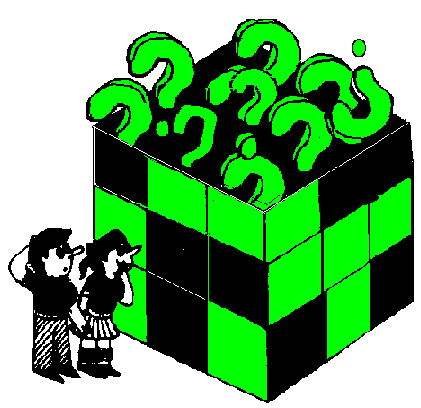 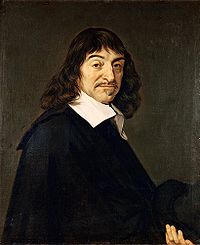 Рене Декарт  (1596-1650)
Рене Декарт является одним из создателей аналитической геометрии (которую он разрабатывал одновременно с Пьером Ферма), позволявшей алгебраизировать эту науку с помощью метода координат. Предложенная им система координат получила его имя.
В работе «Геометрия» (1637), открывшей взаимопроникновение алгебры и геометрии, Декарт ввел впервые понятия переменной величины и функции. Переменная трактуется им двояко: как отрезок переменной длины и постоянного направления (текущая координата точки, описывающей своим движением кривую) и как непрерывная числовая переменная, пробегающая совокупность чисел, выражающих этот отрезок.
Вопрос 9
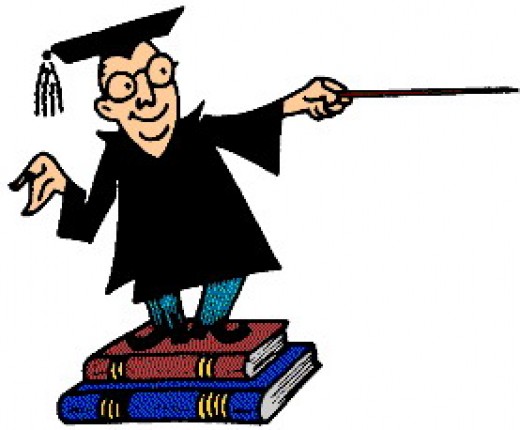 В честь открытия какой теоремы была принесена жертва  из 100 быков?
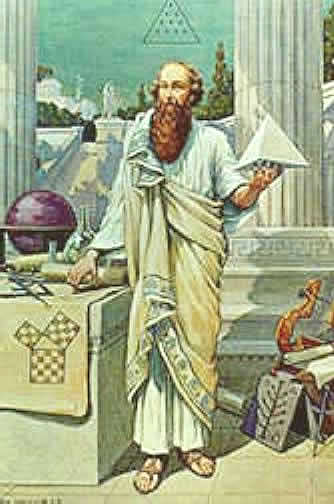 Теорема Пифагора, Пифагор (580-500 г.до н.э.)
Если дан нам треугольник
И притом с прямым углом,
То квадрат гипотенузы
Мы всегда легко найдем:
Катеты в квадрат возводим,
Сумму степеней находим —
И таким простым путем
К результату мы придем.
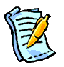 Вопрос 10
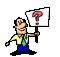 Швейцарский ученый (18 век) соратник Лобачевского, работал с 20-ти лет в Российской Академии наук, придал современный вид тригонометрии, вывел формулы тригонометрических соотношений, которыми мы сейчас пользуемся. В честь его названо число е.
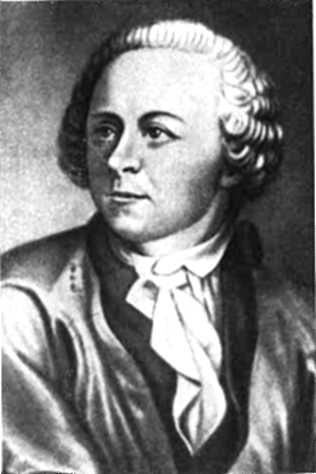 ЛЕОНАРД  Эйлер (1707-1783).
Научная деятельность  Эйлера продолжалась почти 60 лет. Он успешно занимался математикой и механикой, физикой и астрономией. Восемнадцатый век по праву можно считать веком Эйлера. Научное наследие Эйлера поражает совершенно беспрецедентными размерами. При жизни увидели свет его 530 книг и статей. Он шутливо обещал графу Орлову, что его работы будут заполнять «Комментарии» Академии в течение 20 лет, после его смерти. Академия занималась изданием трудов Эйлера 47 лет. В конце своей жизни учёный ослеп, но продолжал читать свои лекции. За 15 лет он продиктовал более 400 статей и 10 больших книг.
Вопрос 11
Греческий ученый, родоначальник греческой философии и науки. Ему приписывают открытия: того, что диаметр делит круг пополам; о равенстве вертикальных углов; об отрезках на сторонах угла, пересеченных параллельными прямыми. Он же причислен к группе « семи мудрецов»
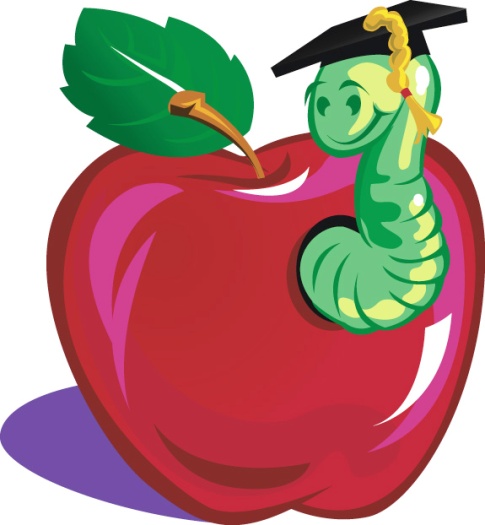 Фалес Милетский (ок. 624-548 г.г. до н.э.)
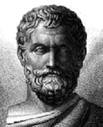 Он был создателем своей философской школы, ученые его школы впервые подвергли логической обработке и систематизировали математические сведения, позаимствованные у древневосточных народов, особенно у вавилонян. Фалес определял высоту предмета по его тени, расстояния до кораблей, используя подобие треугольников.
Ты, математика –
Начало всех начал,
Ты кладезь знаний сокровенных.
И даже бог, что этот мир создал, 
Был математик, несомненно.
Он мира рассчитал пути, 
Гармонию земли и неба, 
И траекторию светил,
И скорость прорастания хлеба,
И скорость продвижения света,
И в наших всех земных делах 
Родная движется планета
Не на метрических китах,
А математики томах.
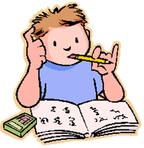